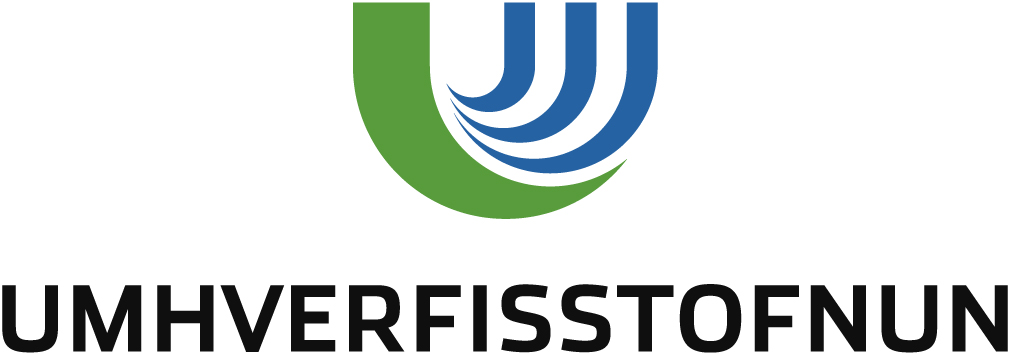 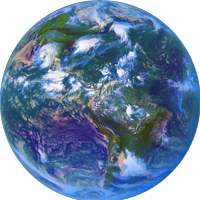 Brennisteinn í skipaolíuKynningarfundur um tilskipun 2012/33/EU
Bergþóra Hlíðkvist Skúladóttir
17. og 30. apríl 2013
Núgildandi reglugerð nr. 560/2007
Kröfur um brennisteinsinnihald í skipaolíu
Svartolía og skipadísilolía (III. viðauki)
2%
1%, sérstaklega vegna loftgæða
Skipagasolía (III. viðauki)  
0,2%
Önnur gasolía (IV. viðauki)
0,2%
0,1%, sérstaklega vegna loftgæða
Tilskipun 2012/33/EU
Breytingar á flestum greinum
Uppfærslur á ártölum, stöðlum, ný ákvæði.
Nýjar greinar um hámarks S-innihald í skipaolíu almennt
Ítarlegri texti um „viðurkennd hreinsikerfi á útblástur“ (e. Emission abatement methods).
Aðildarríki eiga að innleiða þau ákvæði sem nauðsynleg eru til að uppfylla tilskipunina fyrir 18. júní 2014
1. og 2. grein
1. gr. Purpose and scope
Breyting á tilvísunum í h-lið sem segir að undanþegin séu skip sem hafa sett upp viðurkennt hreinsikerfi á útblástur.
2. gr. Skilgreiningar
Verið að uppfærða staðla og CN kóða
Breyting á skilgreiningu á Emission abatement method (var technology)
3. gr. Hámarks S-styrkur í svartolíu
Ártalið 2003 tekið út og eftir stendur ekkert ártal, enginn tímarammi.
Aðildarríki eiga sem fyrr að tryggja að  ekki sé notuð svartolía sem inniheldur meira en 1% S á þeirra yfirráðasvæði. 
Er 2% í íslensku reglugerð, nema 1% vegna loftgæða
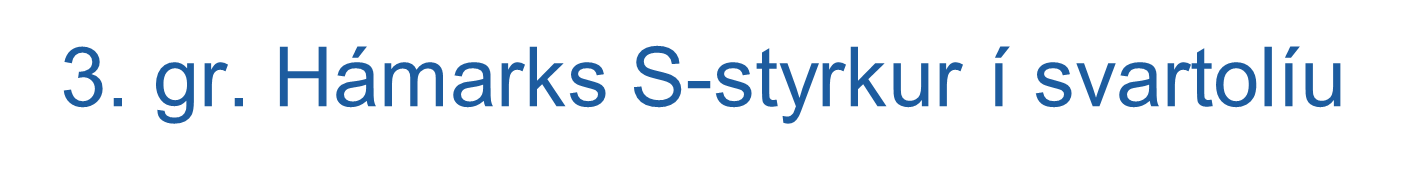 Undanþága fyrir brennslustöðvar
Undanþága til 31. des. 2015 undir ströngum skilyrðum fyrir svartolíu sem er notuð í brennslustöðvum sem falla undir tilskipun 2001/80/EB (The large combustion plant directive).
Undanþága frá 1. janúar 2016, undir ströngum skilyrðum, fyrir svartolíu sem er notuð í brennslustöðvum sem falla undir kafla III í tilskipun 2010/75/EB (The industrial emission directive).
3. liður tekinn út en það er ákvæði um endurskoðun á þessum ákvæðum.
Ný grein 3a. Hámarks S-innihald í skipaolíu
Aðildarríki eiga að tryggja að ekki sé notuð skipaolía innan þeirra yfirráðasvæða (territory) sem inniheldur meira en 3,5% brennistein, nema í olíu sem notuð eru á skipum sem nota hreinsikerfi á útblástur.
Í íslensku reglugerð er eingöngu almennt ákvæði um styrk S í skipaolíu á SECA svæðum, ekkert í viðaukum.
4. gr. Hámarks S-styrkur í gasolíu
Aðildarríki eiga að tryggja að ekki sé notuð gasolía innan þeirra yfirráðasvæða sem inniheldur meira en 0,1% brennistein. 
Hér er 0,2% markið tekið út sem gilti frá árinu 2000 og inn kemur 0,1% fyrir alla gasolíu. 
Íslenska reglugerðin leyfði 0,2% þar til 1. jan. 2013 (4. bráðabirgðaákvæði) nema við aðstæður þar sem sérstaklega þarf að huga að loftgæðum (0,1%).
[Speaker Notes: Hvorki á bíla né skip]
Grein 4a. S-innihald í skipaolíu á SECA- svæðum
Aðildarríki eiga að tryggja að skipaolía sem notuð er innan SOx Emission Control Areas hvort sem það er landhelgi, efnahagslögsaga eða mengunarvarnarsvæði innihaldi ekki meira en
1% brennistein þar til 31. des. 2014 
0,1% frá 1. jan. 2015. 
Var áður 1,5%. Á við um öll skip, undir öllum fánum og líka þau sem hófu siglingu sína utan Sambandsins. 
Er 1,5 % í íslensku reglugerð
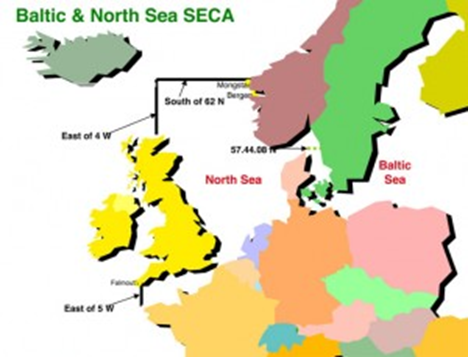 Grein 4a: S-innihald í skipaolíu
Bætt er við nýrri málsgrein 4a.1a: Aðildarríki eiga að tryggja að skipaolía sem notuð er innan landhelgi, efnahagslögsögu eða mengunarvarnarsvæða innihaldi ekki meira en 
3,5% S frá 18. júní 2018
0,5% frá 1. jan. 2020
Þetta ákvæði á við um öll skip, undir öllum fánum og líka þau sem hófu siglingu sína utan Sambandsins.
Önnur ákvæði úr 4a. gr.
4. mgr.
Skipaolía á farþegaskipum innan landhelgi, efnahagslögsögu eða mengunarvarnarsvæða utan SECA innihaldi ekki meira en 1,5% brennistein þar til 1. jan. 2020. 
Aðildarríki bera ábyrgð á framkvæmd þessa ákvæðis, alla vega er varðar skip sem sigla undir þeirra fána og öll skip í þeirra höfnum. 
Hér kemur nýtt ártal inn (áður vísað í 2006) og nú talað um svæði utan SECA.
Önnur ákvæði úr 4a. gr.
Ný mgr. 5a
Aðildarríki eiga að tryggja að skipaolía sem uppfyllir kröfur þessarar tilskipunar sé aðgengileg og upplýsa Framkvæmdastjórnina um slíka olíu í höfnum sínum og terminals.
Önnur ákvæði úr 4a. gr.
Ný mgr. 5b. 
Ef aðildarríki finnur skip sem ekki uppfyllir kröfur þessarar tilskipunar, þá getur lögbært yfirvald innan aðildarríkisins gert kröfu á skipið að:
leggja fram skýrslu yfir þær aðgerðir sem farið hefur verið í til að ná að uppfylla kröfurnar
og leggja fram sönnunargögn um að reynt hafi verið að kaupa skipaolíu sem uppfyllir kröfur þessarar tilskipunar án árangur.
Ekki skal krefja skipið um að breyta kúrsi eða tefja siglingu þess.
Skip skulu tilkynna til síns fánaríkis og lögbærs yfirvalds þeirrar hafnar sem haldið skal til ef ekki hefur tekist að kaupa löglega skipaolíu.
Sú höfn skal tilkynna til Framkvæmdastjórnarinnar  þegar skip hefur lagt fram sannanir um að ekki hafi verið hægt að kaupa löglega skipaolíu.
Önnur ákvæði úr 4a. gr.
6. mgr. 
Í samræmi við reglugerð 18 við VI viðauka MARPOL skulu aðildarríki
halda úti opinberri skráningu yfir söluaðila skipaeldsneytis. Að hún skuli vera opinber er nýtt.
7. mgr.
Aðildarríki skulu tryggja að ekki sé sett á markað skipadíselolía sem inniheldur meira en 1,5% S (by mass). Hér dettur ártalið 2006 út.
Er 2% í íslensku reglugerð
Grein 4b: Skip í höfnum
Lítil sem engin breyting. Aðildarríki skulu sem fyrr tryggja að skip í skipalægi í höfnum sambandsins noti ekki skipaolíu með meira en 0,1% S. Gildir ekki ef skipið stoppar styttra en tvær stundir eða slekkur á öllum vélum og skiptir yfir í rafmagn.
Aðildarríki eiga að sjá til þess að skipagasolía sé ekki markaðssett á þeirra yfirráðasvæði ef hún inniheldur meira en 0,1% brennistein.
Ártalið 2010 tekið út og undanþága fyrir grísk skip sem gilti til 1. jan. 2012 dettur út. 
Ekkert um skip í höfnum í íslensku reglugerð
[Speaker Notes: Ekkert um kröfur til skipa í höfnum í íslensku reglugerðinni.]
Gr. 4c: Viðurkennt hreinsikerfi á útblástur
Aðildarríki eiga að leyfa notkun á viðurkenndu hreinsikerfi á útblástur í stað þess að nota olíu með minni brennisteini. Skip sem nota svona kerfi þurfa  að sýna fram á virkni þeirra og uppfylla strangar kröfur. 
Aðildarríki eiga að hvetja til notkunar rafmagns í höfnum. Vísað er í reglur í viðauka II um ofangreind hreinsikerfi. Framkvæmdastjórnin á að setja fram ákvæði um eftirlit og eftirfylgni með þessum hreinsikerfum.
[Speaker Notes: Áður var sagt að aðildarríki gætu leyft prufukeyrslu á slíkum kerfum með alls konar skilyrðum.]
Grein 4d. Viðurkenning á hreinsibúnaði
Hér eru tilgreindar reglugerðir sem hreinsikerfin eiga að falla undir. 
Vísað í reglugerð 32002R2099 sem fellur undir Siglingastofnun. Því eðlilegt að eftirlit og úttekt á þessum kerfum sé þar.
Aðrar greinar
4e. gr. Ný grein um þróun mengunarvarnaraðferða.
4f. gr. Aðildarríki mega setja/nýta fjárhagslegar aðferðir sem eru þeim í hag sem heyra undir þessa tilskipun. Verður að vera í samræmi við State Aid rules
6. gr. Sýnataka og efnagreining, sama  og 7. gr. íslensku reglugerðar.
7. gr. Reporting and review: MS að senda COM skýrslu um sýnatöku og efnagreiningar. Ýmsar kröfur á COM.
8. gr.  Amendments to Directive 93/12/EEC: Felld burt.
9. gr.  Committee procedure: Nefnd til aðstoðar Framkvæmdstj.
Ný grein 9a): Exercise of the delegation: Fjallað um hlutverk COM við að aðlaga, skilgreina betur kröfur um sýnatöku og greiningaraðferðir.
11. gr.  Viðurlög (Penalties): Bætt við að það megi bæta sektum inn í viðurlögin og að sektirnar hækki við endurtekin brot.
Helstu atriði
Tilskipun 2012/33/EU setur „þak“ á brennisteinsinnihald í skipaolíu, (gr. 4a)
Hámarksstyrkur: 
Frá 18. júní 2018: Hámark 3,5% 
Frá 1. jan. 2020: Hámark 0,5%
Hámarksstyrkur innan SECA: 
Til 31. des. 2014: Hámark 1 %
Frá 1. jan. 2015: Hámark 0,1%
Ný hámarksgildi brennisteins
Svartolía: 1% 
Skipadísilolía: 1,5% 
Skipagasolía: 0,1% 
Önnur gasolía: 0,1%
Á SECA svæðum: 1%
NJÓTUM UMHVERFISINS OG STÖNDUM VÖRÐ UM ÞAÐ SAMAN